আজকের ক্লাসে সবাইকে স্বাগতম
শিক্ষক পরিচিতি
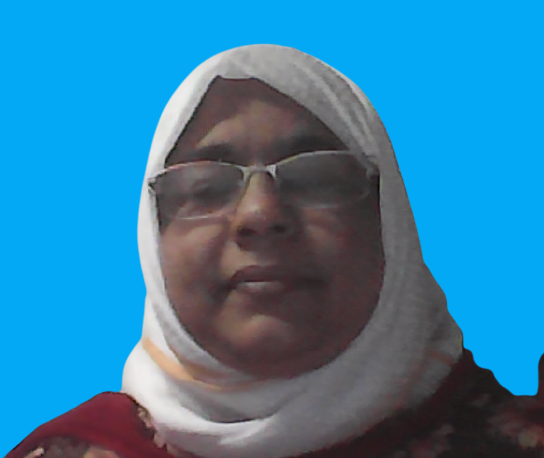 নার্গিস সুলতানা
সিনিঃ সহকারী শিক্ষক (আই,সি,টি)
শাহাবাদ মাজিদীয়া মহিলা দাখিল মাদ্রাসা,
নড়াইল।
পাঠ পরিচিতি
সপ্তম শ্রেণী
তথ্য ও যোগাযোগ প্রযুক্তি
দ্বিতীয় অধ্যায়
রিমোট ও চাবি কিসের কাজ করল তোমরা কি বলতে পারবে?
রিমোট ও চাবি ইনপুট হিসেবে কাজ করল।
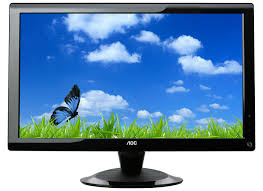 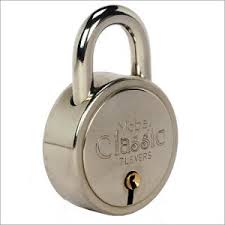 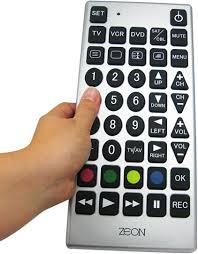 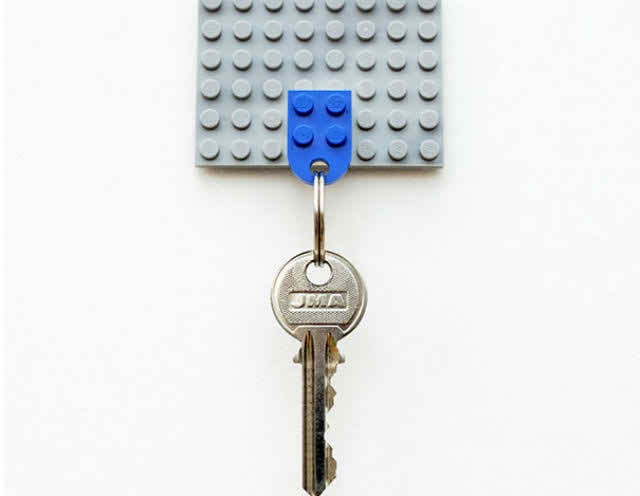 টিভি চালাতে রিমোট লাগে
তালা খুলতে চাবি লাগে
আজকের পাঠের বিষয়
ইনপুট ডিভাইস
শিখনফল
এই পাঠ শেষে শিক্ষার্থীরা…
১। ইনপুট ডিভাইস কী বলতে পারবে।
২। ইনপুট ডিভাইস চিহ্নিত করতে পারবে। 
৩। চিহ্নিত ইনপুট ডিভাইসের কাজ বর্ণনা করতে পারবে।
ছবি গুলো লক্ষ্য কর
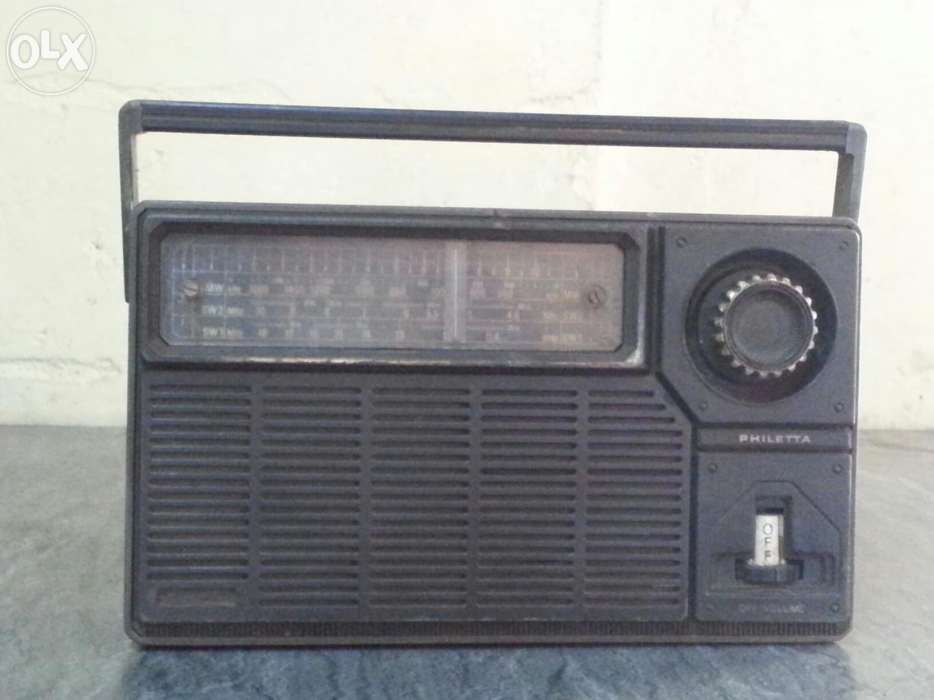 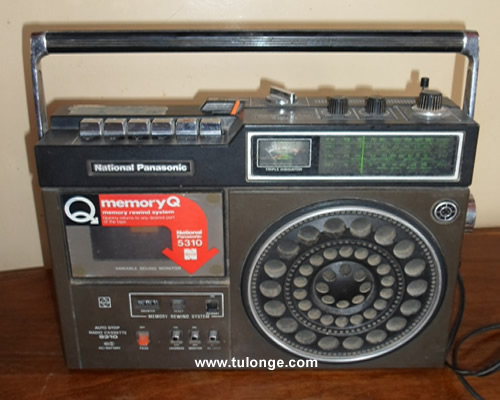 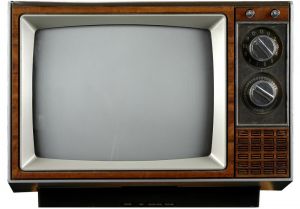 রেডিও
টেপরেকর্ডার
টেলিভিশন
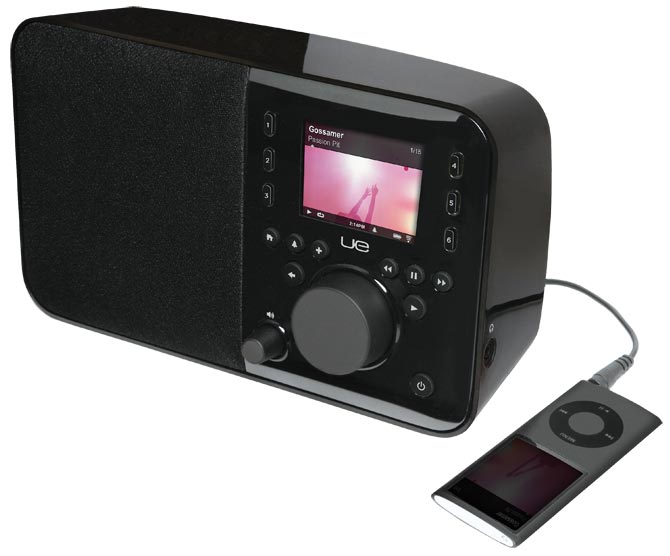 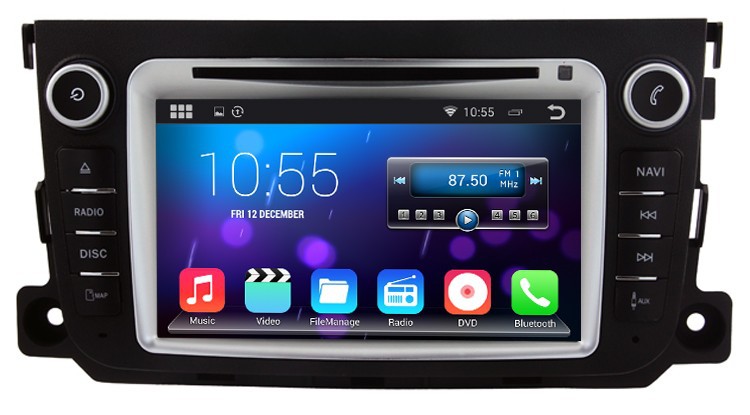 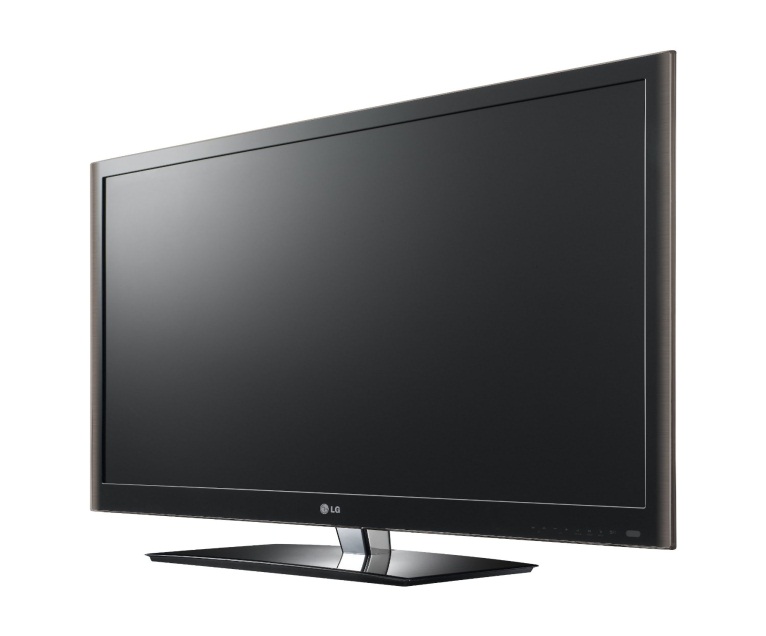 স্মার্ট রেকর্ডার
স্মার্ট রেডিও
এলইডি টিভি
ইনপুট ডিভাইস
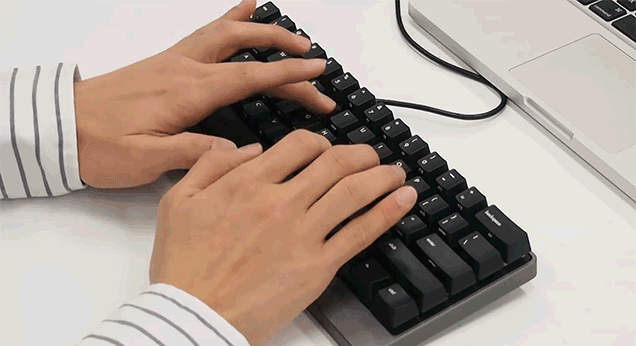 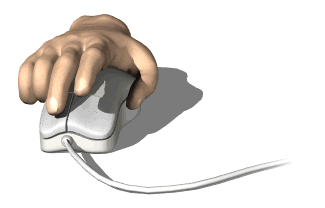 ইনপুট (Input) শব্দের অর্থ প্রবেশ করানো আর ডিভাইস (Device) শব্দের অর্থ যন্ত্র।
চিত্রটি লক্ষ্য কর
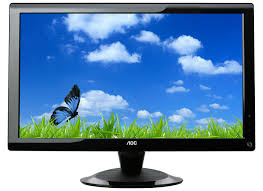 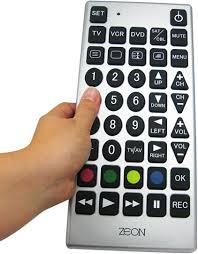 কোথায় ক্লিক করে টেলিভিশনটি চলছে?
তাহলে রিমোট হলো ইনপুট ডিভাইস।
রিমোটে ক্লিক করে টেলিভিশনটি চলছে।
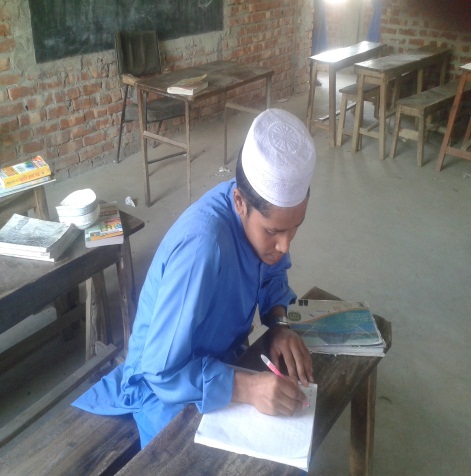 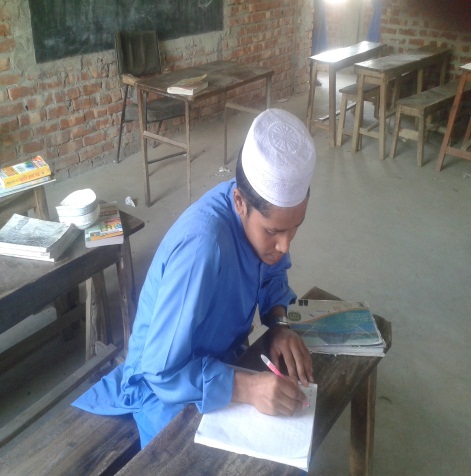 একক কাজ
ইনপুট ডিভাইস কী?
কী-বোর্ড
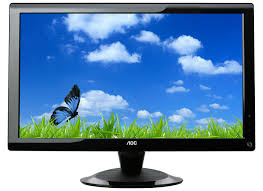 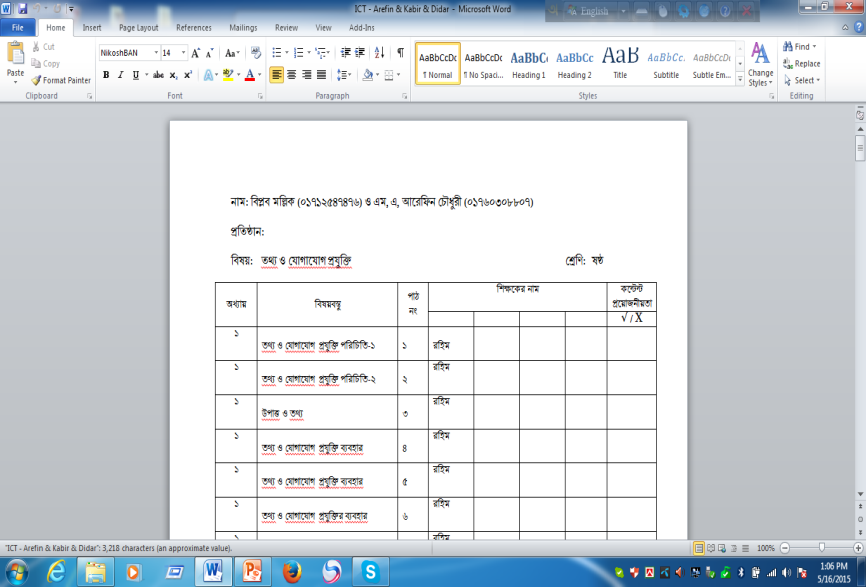 Ami banglay gan gai.
আমি বাংলায় গান গাই।
কম্পিউটারে ইনপুট দেওয়ার প্রধান যন্ত্র হলো কী বোর্ড। কী বোর্ডের বোতাম চেপে যন্ত্রগুলোকে এ নির্দেশনা দিতে হয়।
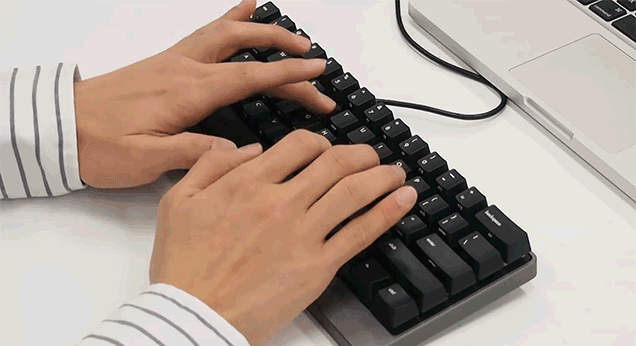 মাউস
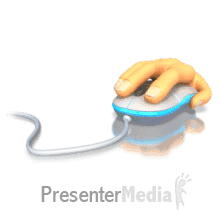 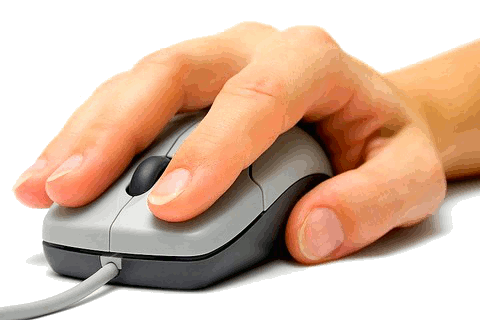 মাউসের সাধারণত দুটি বাটন ও একটি স্ক্রল চক্র থাকে ।
এটি দেখতে ইঁদুরের মতো।
মাইক্রোফোন
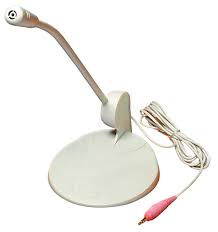 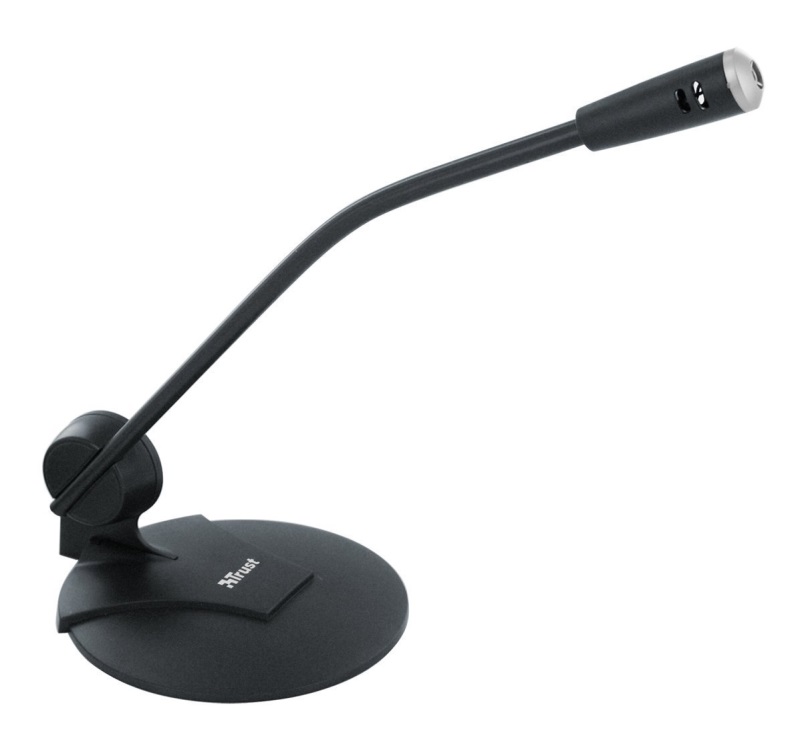 গান বা যে কোনো ধরনের শব্দ মাইক্রোফোনের মাধ্যমে কম্পিউটারে প্রবেশ করানো যায়।
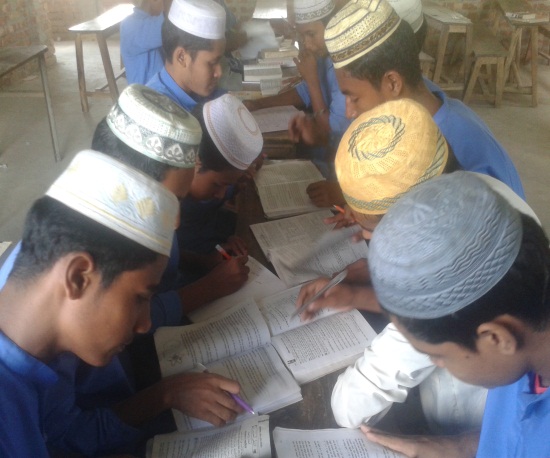 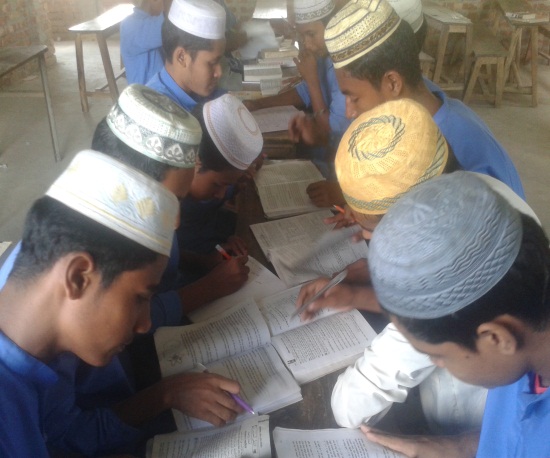 দলগত কাজ
এখানে উল্লেখ করা হয়নি এমন কতকগুলো ডিভাইস যেগুলোর কী-বোর্ড আছে সেগুলোর নাম লিখে উপস্থাপন কর।
এসো উত্তর মিলিয়ে দেখিঃ
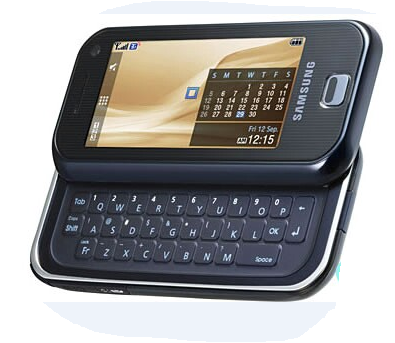 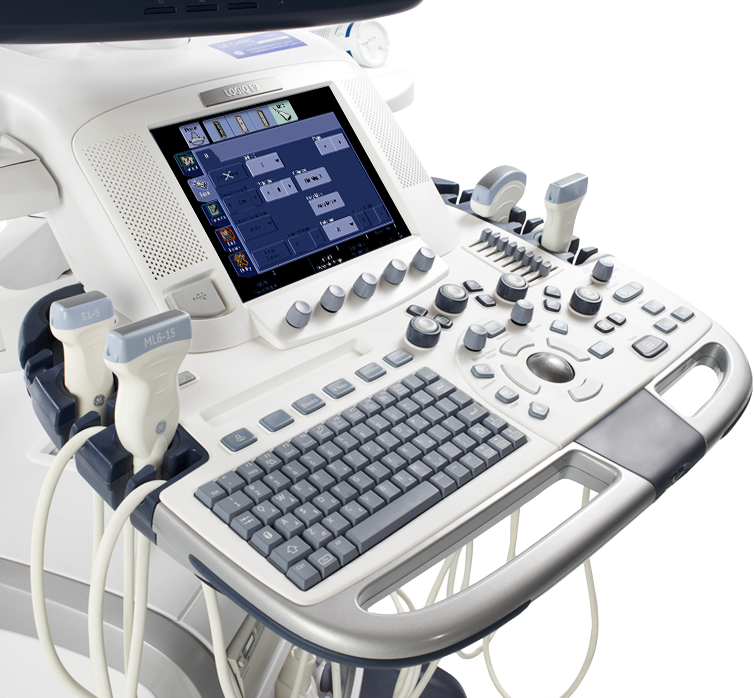 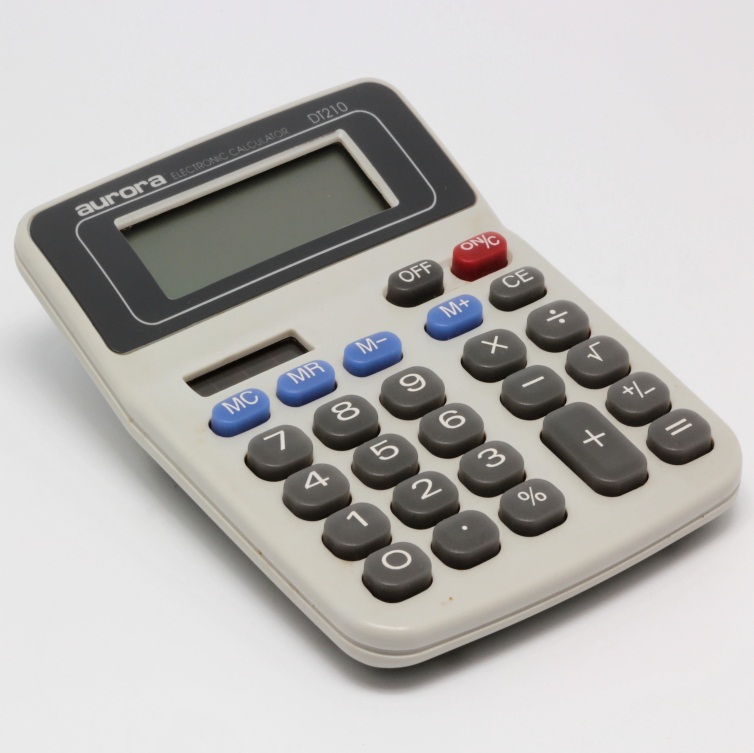 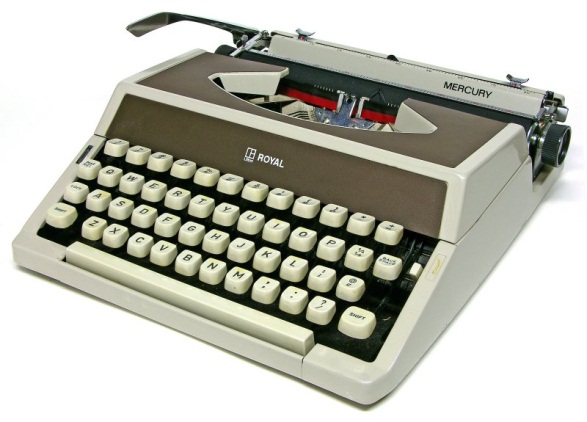 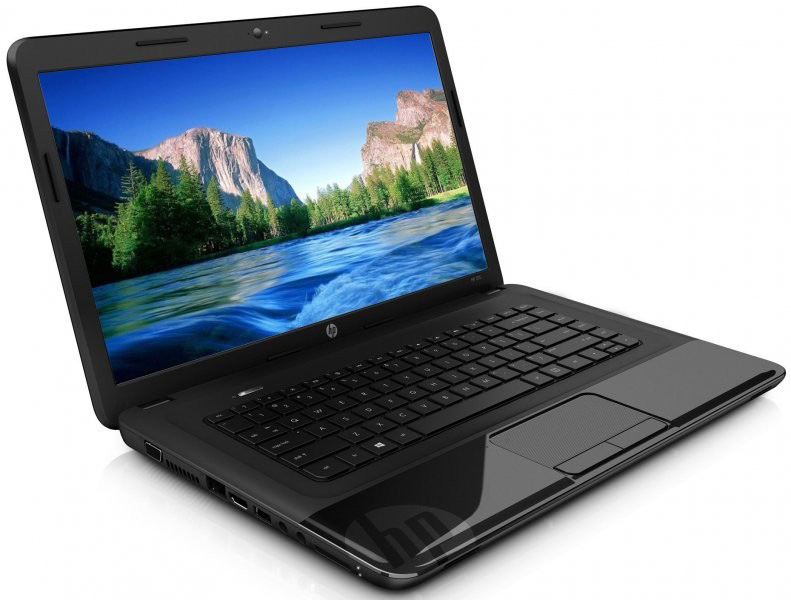 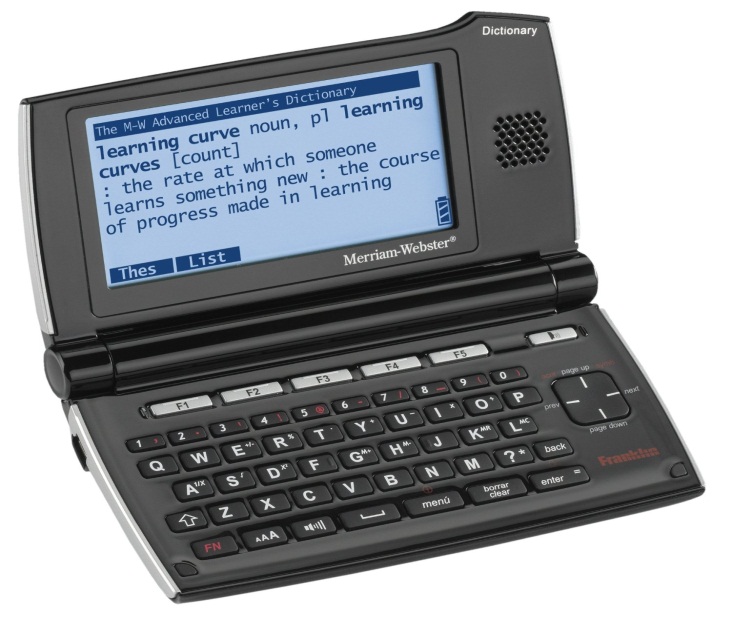 ×আবার চেষ্টা কর
মূল্যায়ন
√ উত্তর সঠিক হয়েছে
১। ইনপুট (Input) শব্দের  অর্থ কি?
(খ) বাহির করা
(ক) প্রদর্শন করা
(গ) প্রবেশ করানো
(ঘ) ফলাফল দেখানো
২। ইঁদুরের সাথে তুলনা করা হয় কোন ডিভাইসকে?
(ক) মাউস
(খ) কীবোর্ড
(গ) মাইক্রোফোন
(ঘ) প্রিন্টার
√ উত্তর সঠিক হয়েছে
× আবার চেষ্টা কর
মূল্যায়ন
3। যে কোন শব্দ কম্পিউটারে পাঠানোর জন্য কোনটি ব্যবহার করা হয়?
(খ) মাউস
(ক) কীবোর্ড
(গ) মাইক্রোফোন
(ঘ) মনিটর
4। সচরাচর কোনটির সাহায্যে ডাটা ইনপুট দিতে হয়?
iii. স্কানার
ii. মাউস
i. কী-বোর্ড
নিচের কোনটি সঠিক?
(ক) i ও ii
(খ) i ও iii
(ঘ) i, ii ও iii
(গ) ii ও iii
নতুন শিখলাম
স্ক্রল চক্র (হুইল)
আইকন
ভয়েস রিকগনিশন
মাইক্রোফোন
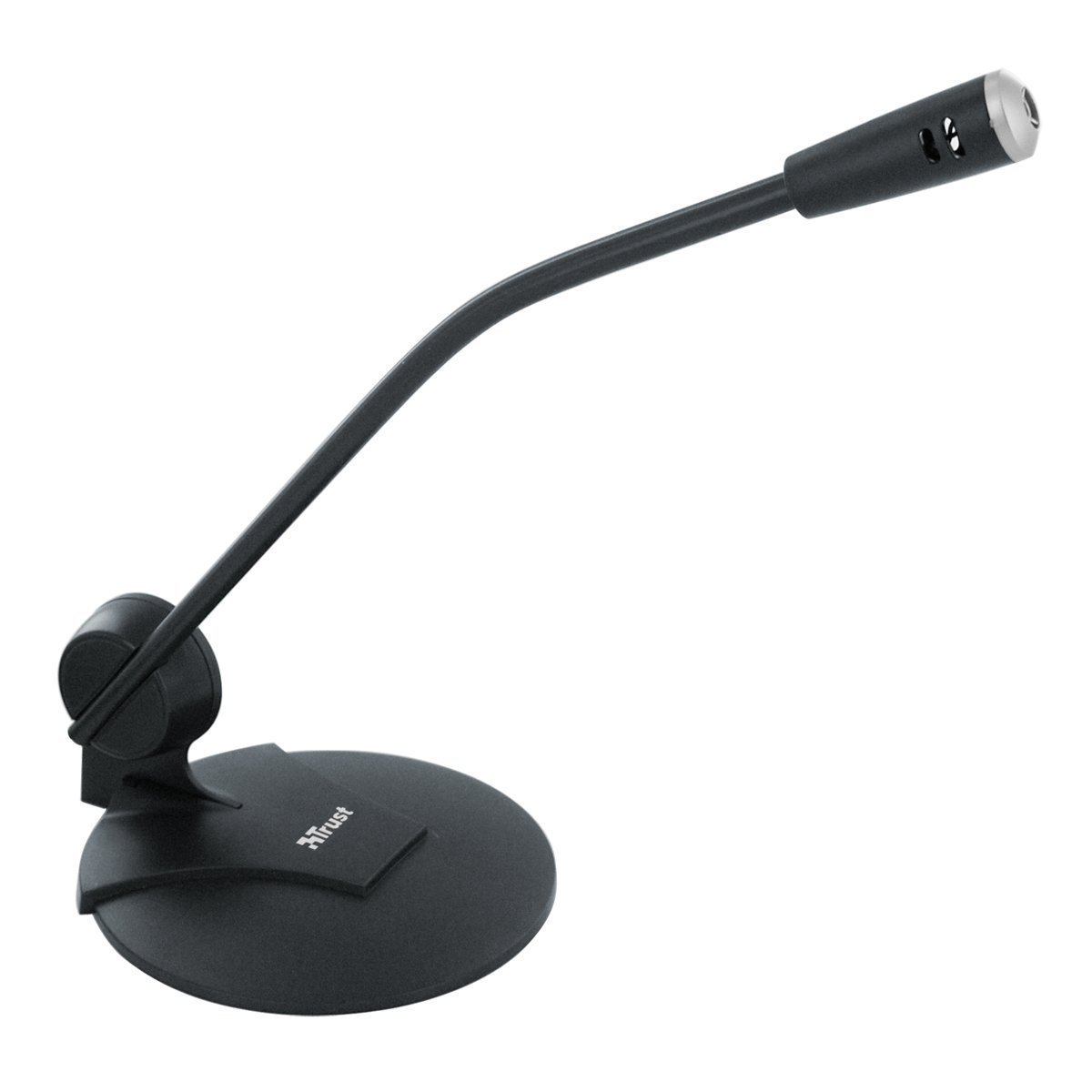 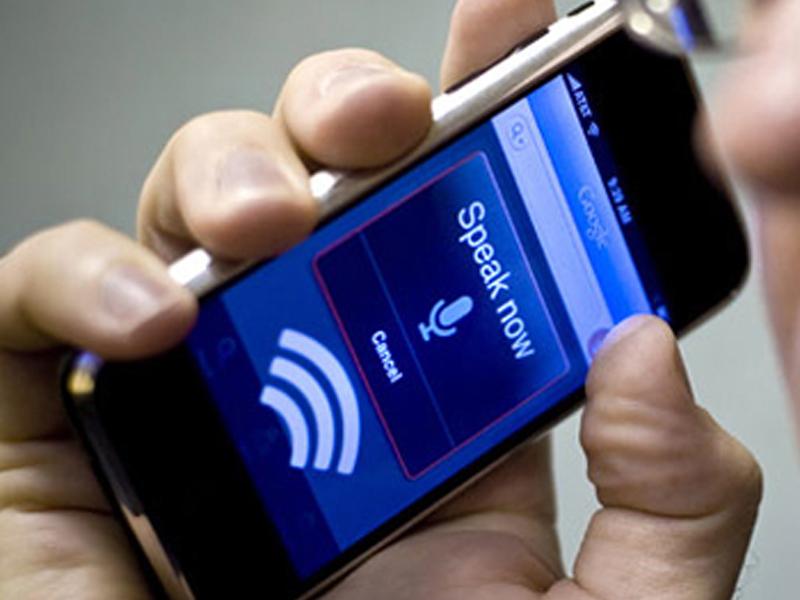 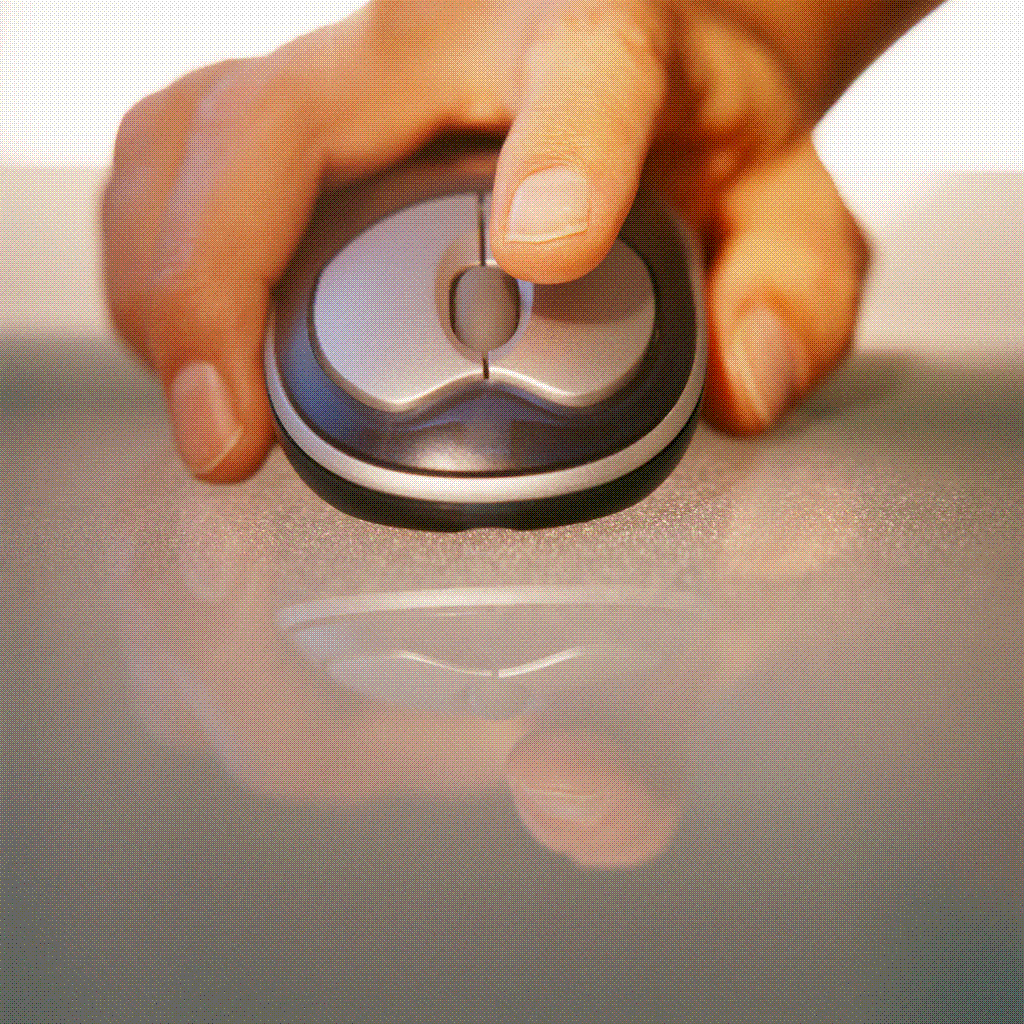 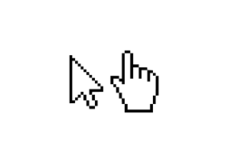 সাধারণত নির্দিষ্ট প্রোগ্রামের চিহ্নের (আইকোনের) উপর মাউসের বামদিকের 
বাটন একবার ক্লিক করলে প্রোগ্রামটি নির্বাচিত হয়।
স্ক্রল চক্র (হুইল)
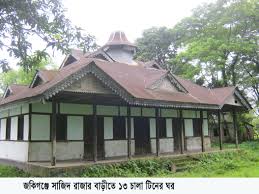 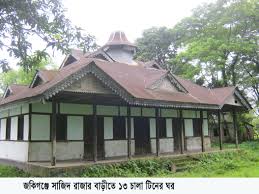 বাড়ির কাজ
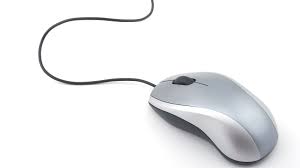 তোমার পরিবারের কে কোন ধরনের ইনপুট ডিভাইস ব্যবহার করে তার একটি তালিকা তৈরি কর।
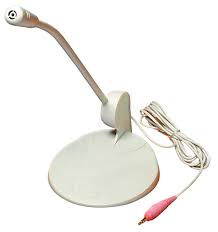 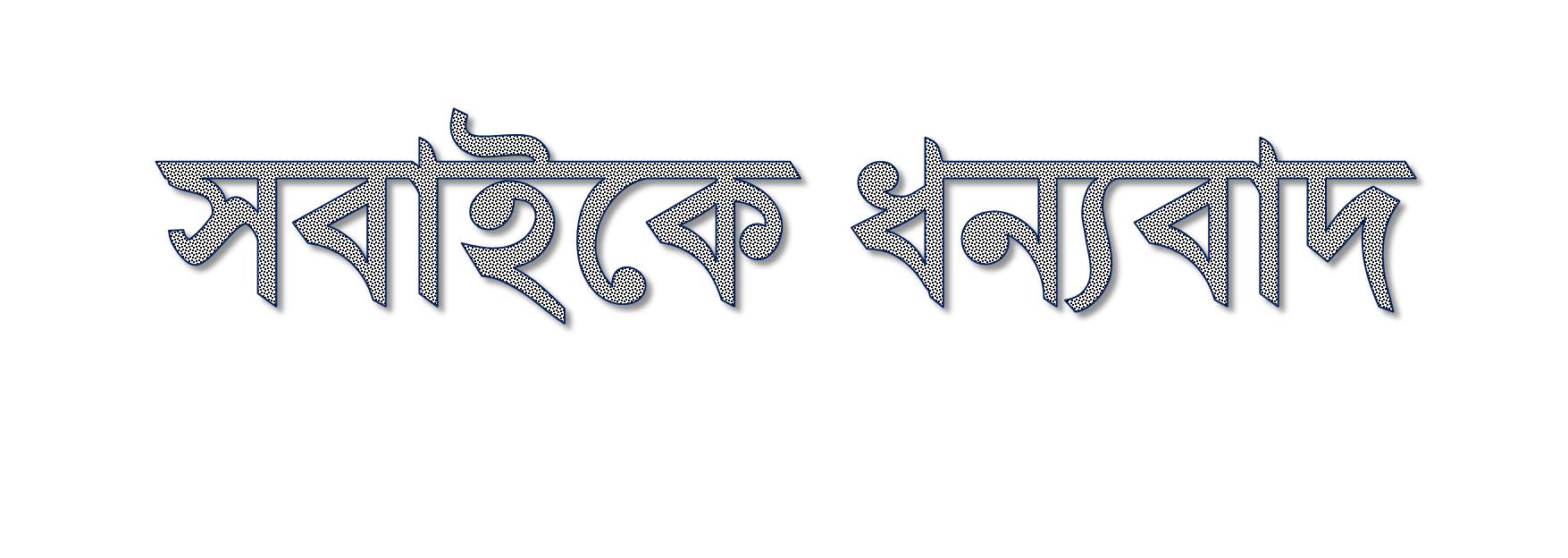